the Spirit of Dunwoody
2016-17 Year In Review
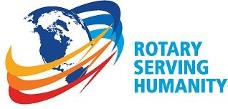 IT Starts with our leadership tradition
At our annual “birthday” breakfast, 13 past presidents and DG Bob Hagan  joined the celebration. And that’s not all the past presidents who remain active … at the Club, District and Rotary International levels, including three PDGs – Bill Mulkey, Bill Woulfin and Robert Hall, who just completed his term as an RI Director.
This year’s leaders
President Tina Philpot with District Governor Raymond Ray at the 2017 Governor’s Ball
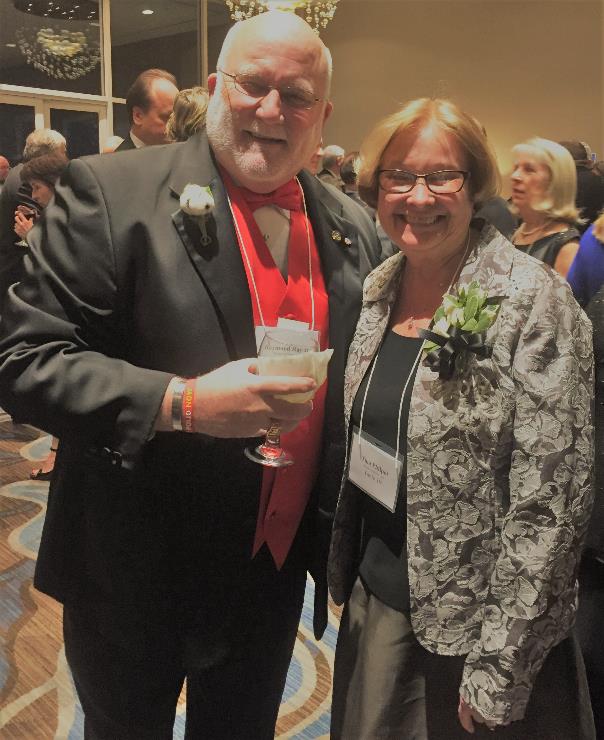 Officers
Tina Philpot, President
Rick Otness, President Elect
Rick Woods, President Nominee
Cathie Brumfield, Secretary
Larry Domenico, Treasurer
Chris Smith, Sgt-at-Arms
Lorri Christopher, Past President
Scott Jennings, Pres. Advisor
PDG Bill Mulkey, Pres. Emeritus

Directors
Louise Barden, International
Ardy Bastien, Club Admin
David Gordon, Membership
Craig Gregozeski, Foundation
Brian Harper, Youth Services
Dottie Ransom, Public Image
Carter Stout, Director at Large
Bill Thiele, Community Service
And our 2017-18 leaders
Announced at our annual holiday luncheon
We DARE TO INSPIRE YOUTH …locally and around the world
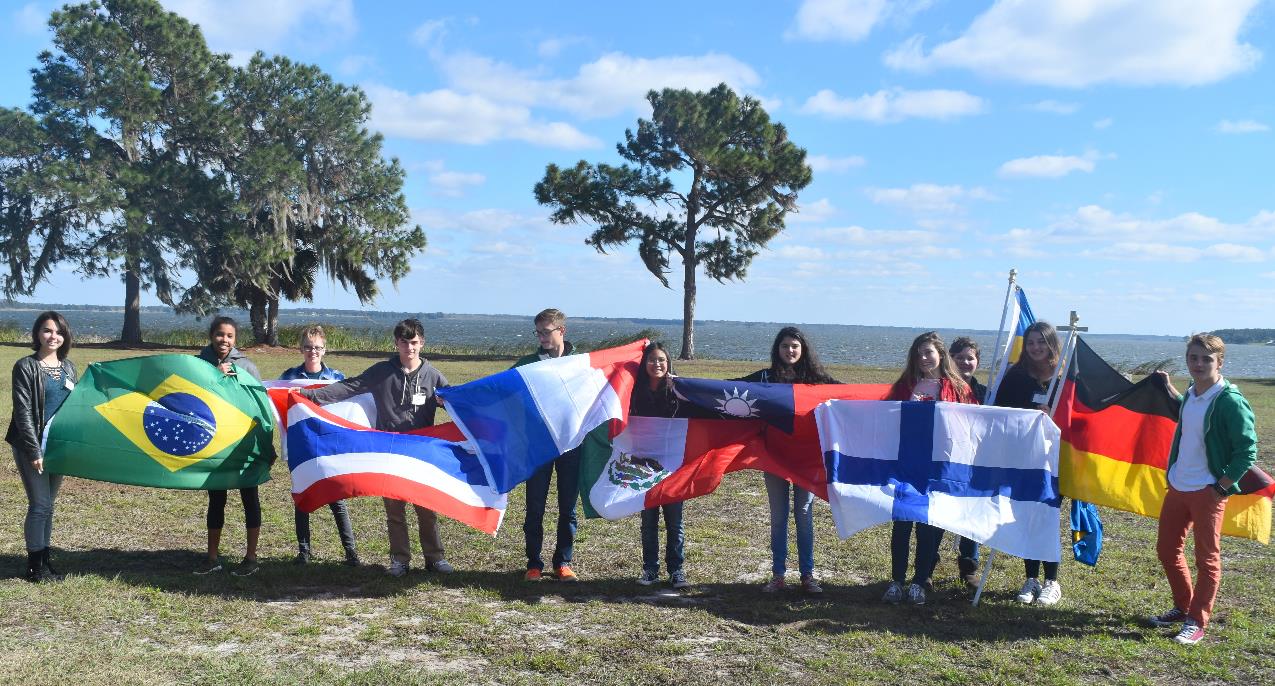 We DARE TO INSPIRE YOUTH …locally and around the world
Books for Dresden
Rotary Youth Exchange
Georgia Rotary Student Program
Junior Achievement
Peachtree Charter Middle Quiz Bowl
Character Education
Dunwoody High Interact Club
Rotaract Club of Metro Atlanta
Launching rotary youth exchange
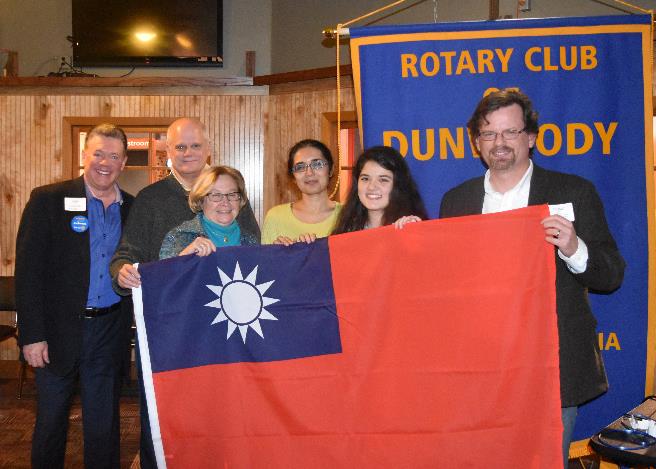 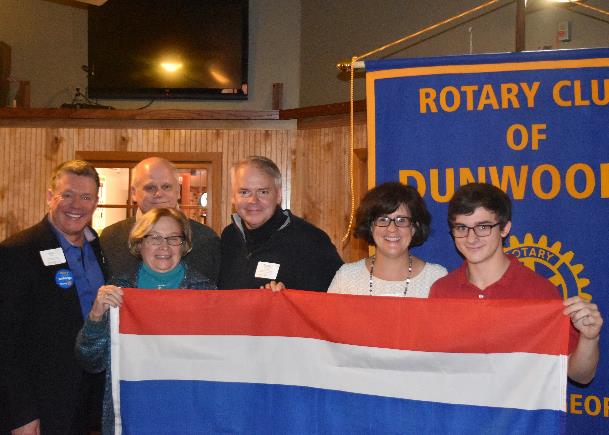 New District effort led by Dunwoody Rotarian Michael Parks, an RYE alumnus
Club sponsoring two Dunwoody High students for 2017-18 school year … Yasmeen Herb (left) visits Taiwan and  Henry O’Connor (top) visits Thailand
Supporting Georgia rotary student program
Marc Gevers, South Africa
Our 33rd GRSP student
Host Family: David & Judy Gordon

Lorri Christopher, GRSP Secretary
Jackie Cuthbert, Line Trustee

Sponsor: GRSP Leadership Weekend
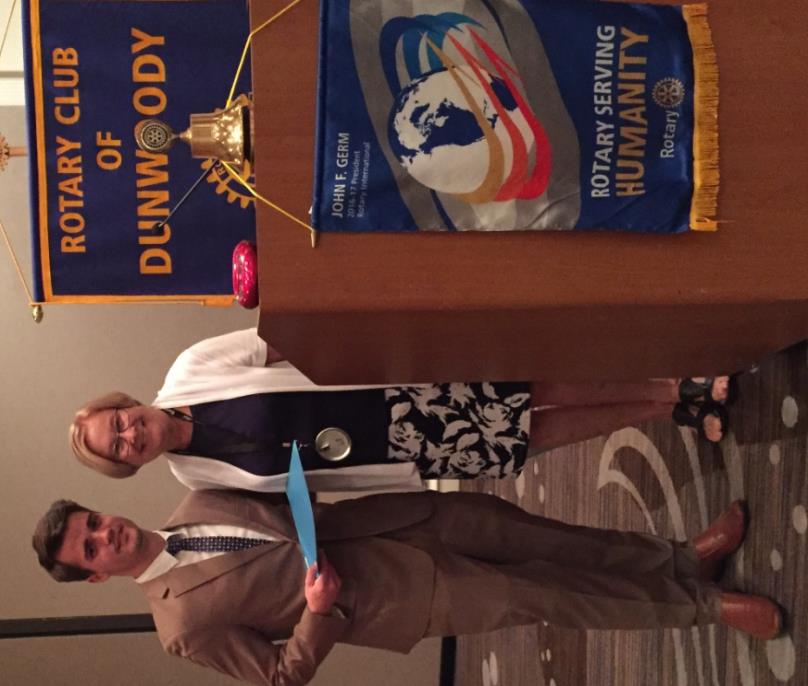 Hosting GRSP Leadership weekend
Chair: Louise Barden, International Service Director
STARTING with Visit to Center for Civil  and Human Rights
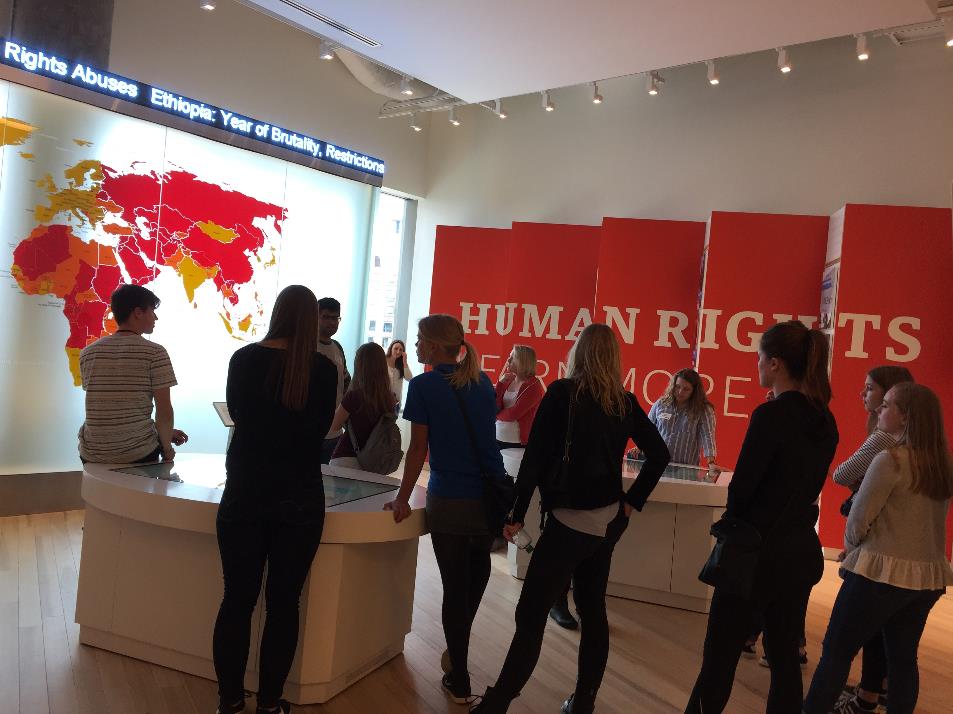 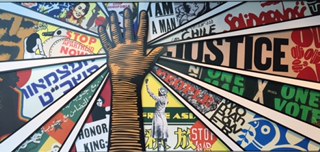 And continuing with fierce conversations …
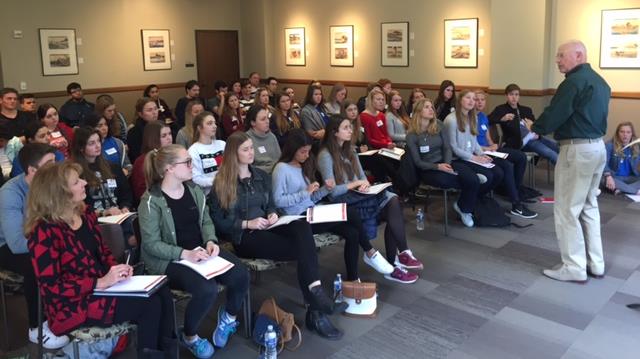 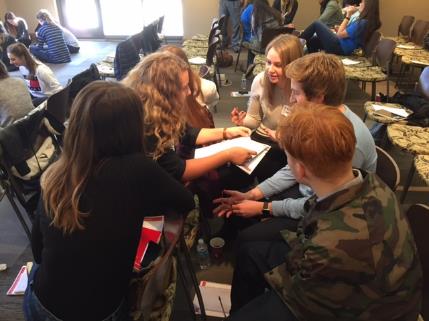 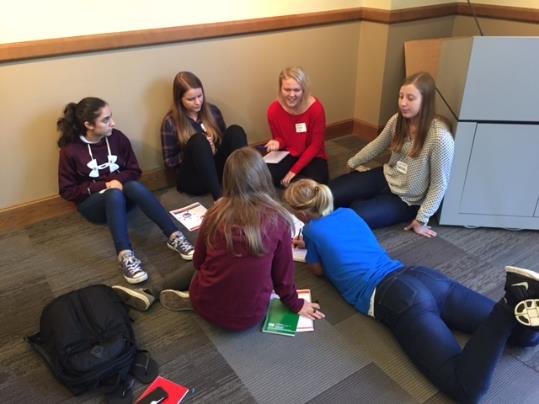 A workshop on communication skills facilitated by PP Larry Hart
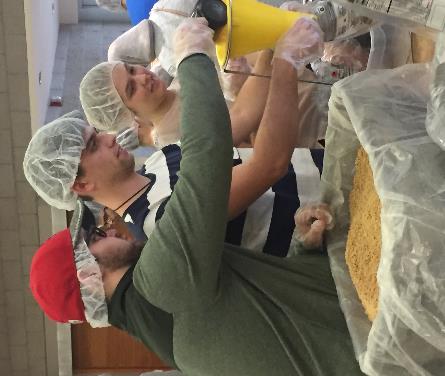 Packing meals to feed 10,000 people …
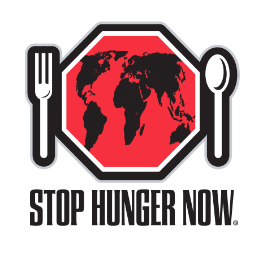 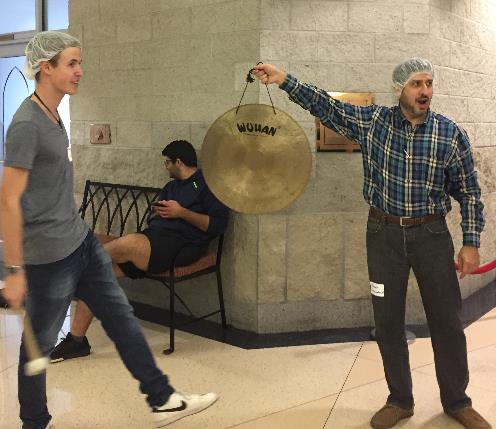 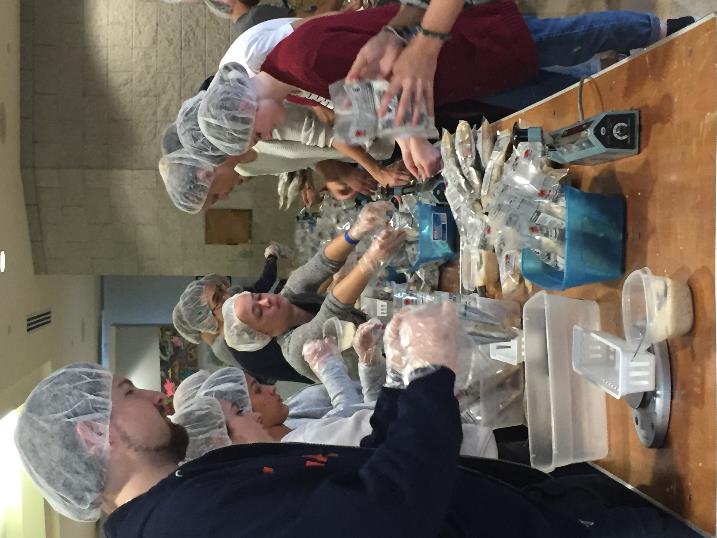 With Rotarian Hoshi Daruwalla having students sound the gong to celebrate each 1,000 meals packed
And presenting programs to serve humanity
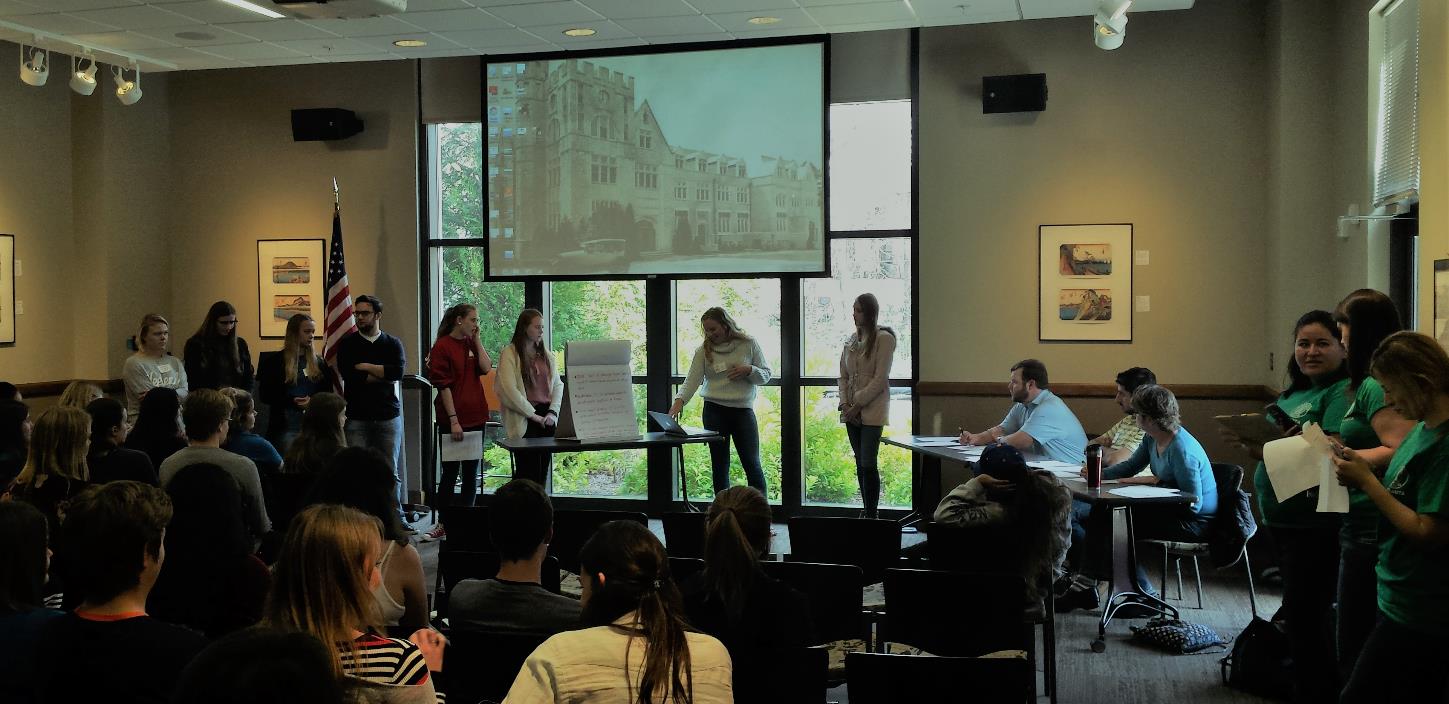 In a “Shark Tank” facilitated by Rotaract Club of Metro Atlanta GRSP students brainstorm ideas for making a difference in the world
Thanks to our LEADERSHIP weekend partners
Georgia Rotary Student Program
DeKalb Rotary Council
Rotary Club of Atlanta
Rotary Club of Brookhaven
Rotary Club of Buckhead
Rotary Club of North Atlanta
Rotary Club of Roswell
Rotaract Club of Metro Atlanta
Our weekend host families 
Our Saturday dinner hosts Cathie Brumfield, Jennie Stipick and Carter Stout
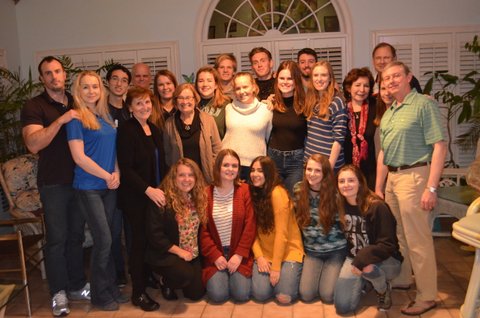 Volunteering forJunior achievement
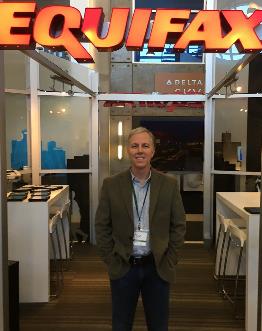 Building financial literacy by volunteering at Chick-Fil-A Foundation JA Discovery Center
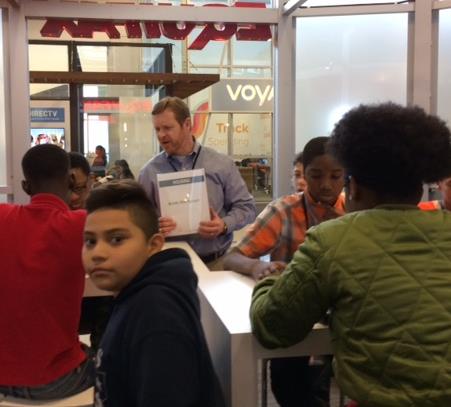 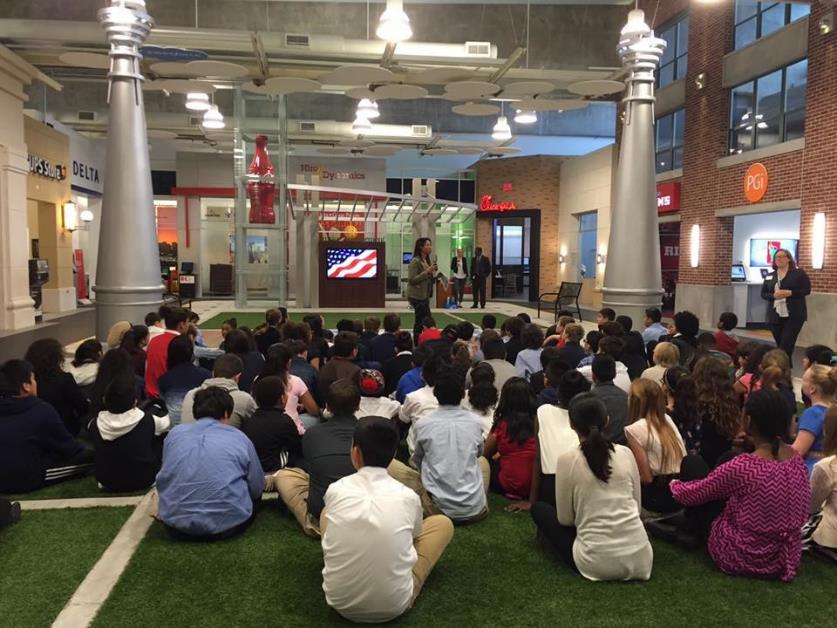 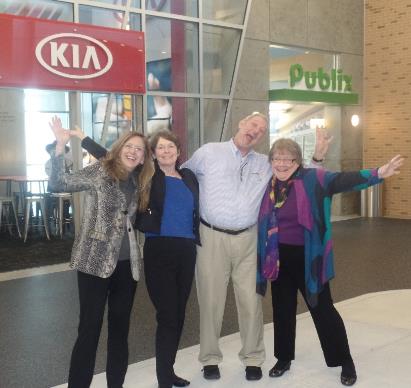 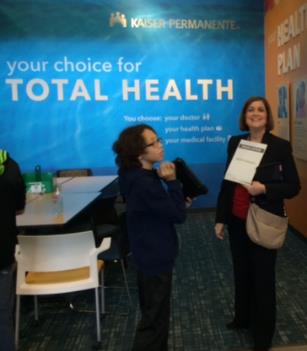 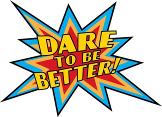 Coaching PCMS for Quiz Bowl 2017: Everyone wins!
Each year, Dunwoody Rotarians coach the Peachtree Charter Middle School Quiz Bowl team – readying them for inter-school competitions and their face-off with Dunwoody Rotary. This year, Rotarians pulled out their second win in a row!
GIVING BOOKS TO DRESDEN: 20-Year tradition
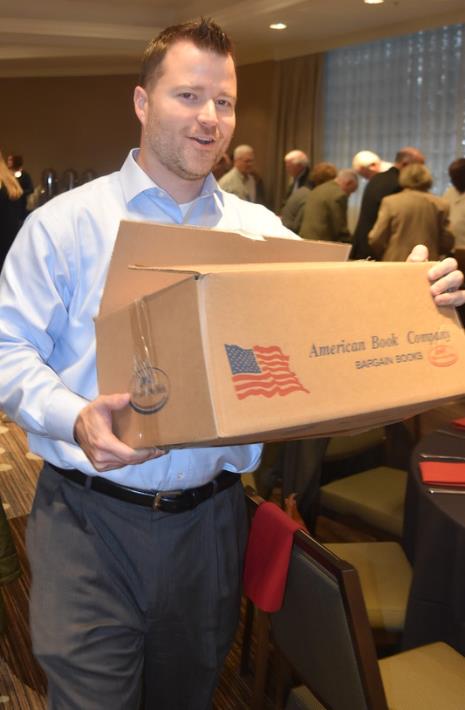 During the holidays, Dunwoody gives a new book to each student at Dresden Elementary. At a regular meeting, Jack Clark (left) led Rotarians in adding bookplates. The result …
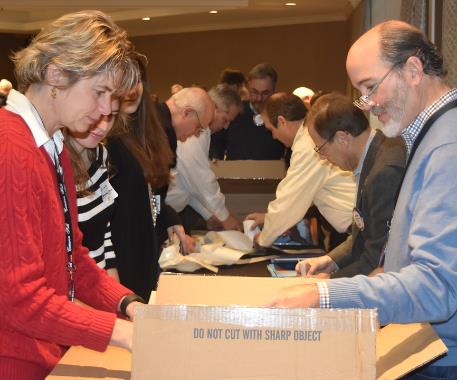 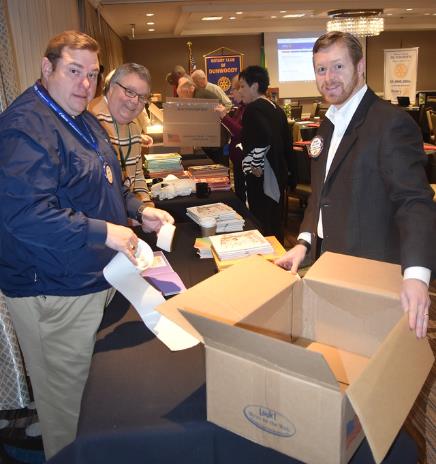 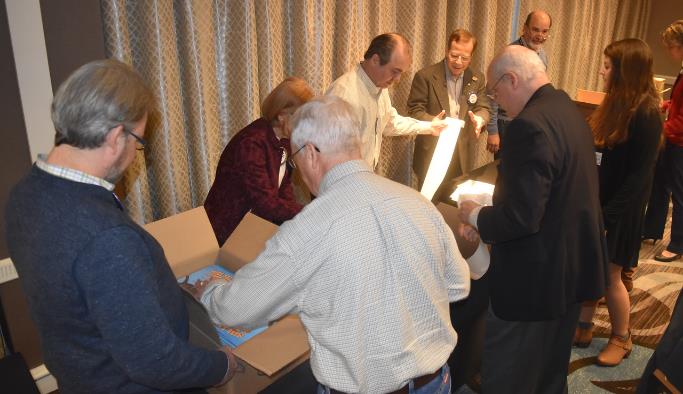 GIVING BOOKS TO DRESDEN: 20-Year tradition
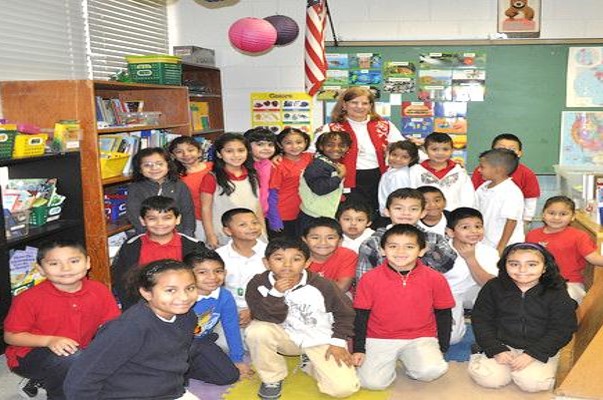 Children who dare to be better readers … with a personal library stocked by the Rotary Club of Dunwoody
Sponsoring INTERACT AND ROTARACT
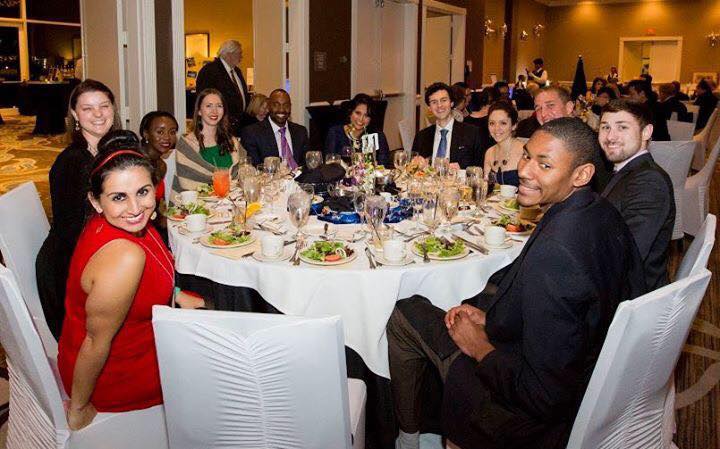 Dunwoody High School Interact Club with President Tina at a Friday meeting
The Atlanta Metro Rotaract Club is an active partner in our Governor’s Ball, RunDunwoody and the GRSP Leadership Conference.
We dare to dream of a better worldand support that vision
Fourth of July
Monroe Park
RFHA Family Health Days
The Rotary Foundation
Georgia State Perimeter: Health Care Scholarships
USO
Dunwoody Stage Door Players: School Play about Bullying
Toys for Tots
Honoring First Responders
Community Assistance Center (CAC)
Supporting the Rotary Foundationas of February 20, 2017
Total 2016-17 Giving:
$125,811.78
37 New Paul Harris Fellows for 2016-2017
619 Total PHF
Total All-Time Giving:  
$1,161,581.64
Among our new AND continuing TRF SUPPORTERS …
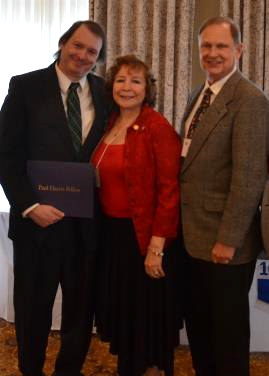 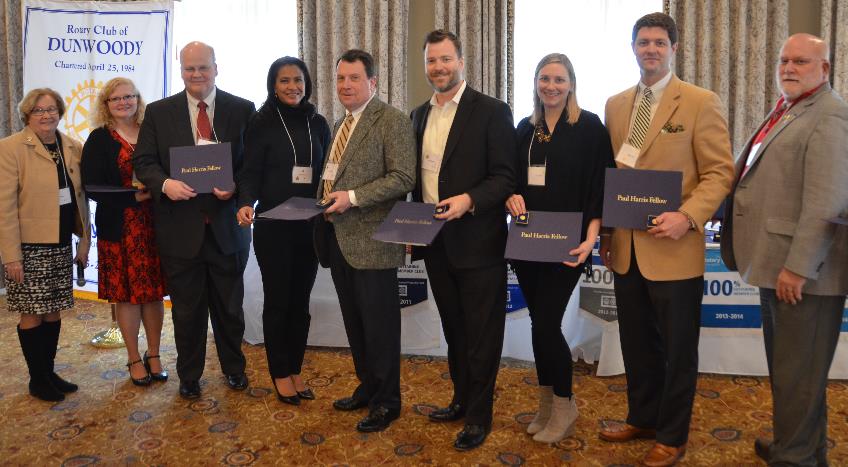 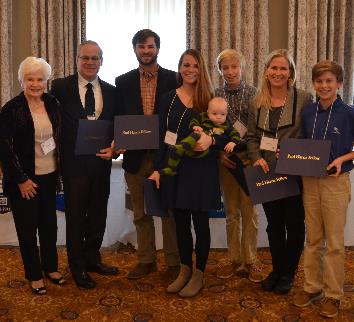 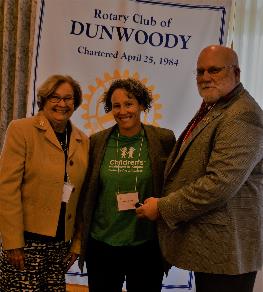 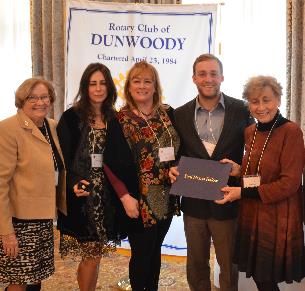 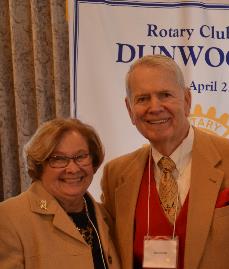 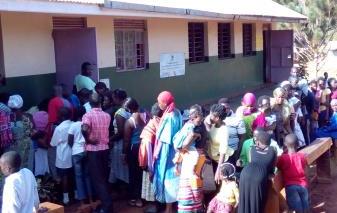 Supporting Family Health Days in Africa
Partnering with other D6900 Clubs to provide health services to more than 300,000 people in three days … thanks to a TRF grant
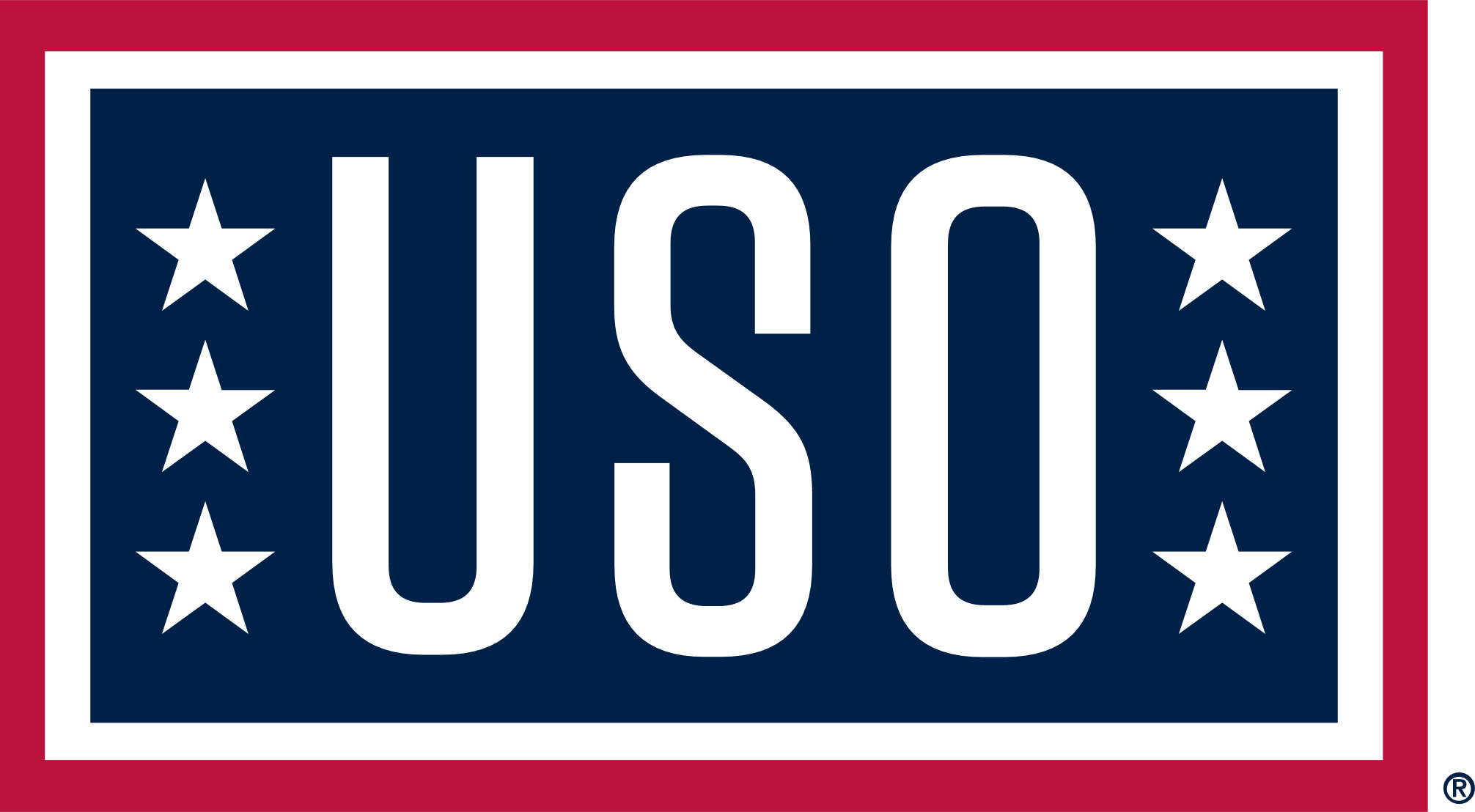 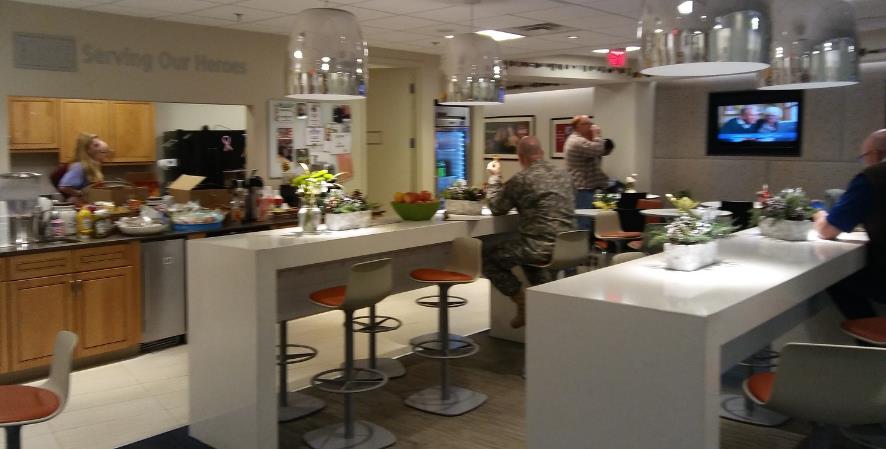 HONORING OUR MILITARY
We serve twice a year at the Atlanta Airport’s USO – and make a donation to support USO work on behalf of veterans. And, at Rotarian Charlie Augello’s East 48th Market, customers can donate money to help pay for phone cards for our protectors.
Bringing a Toy to Lunch … Our Holiday Tradition
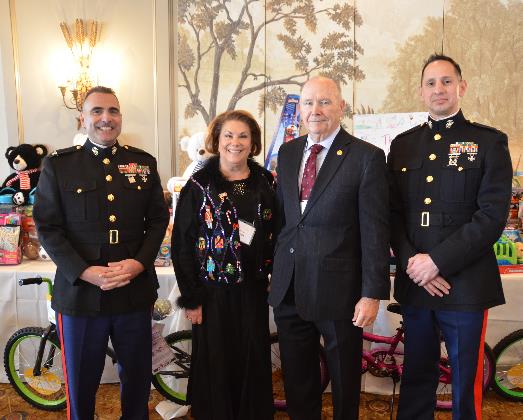 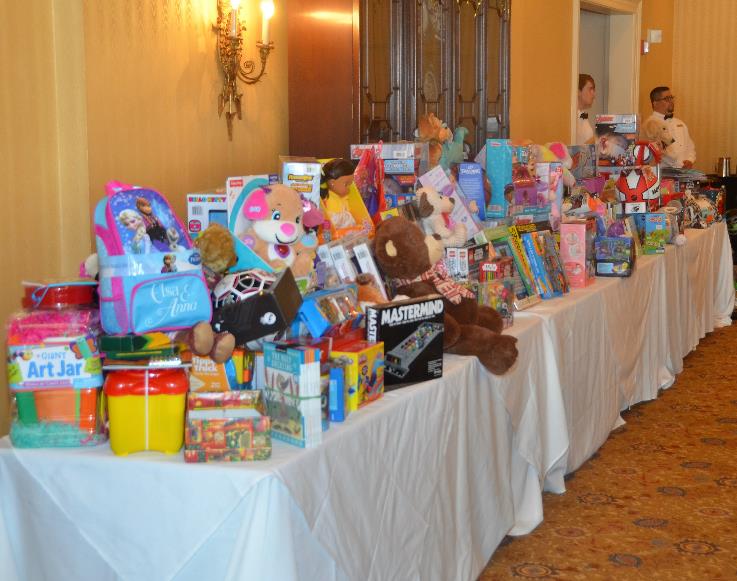 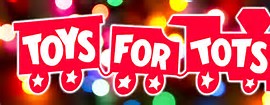 Dunwoody coordinators Janet and Jim Glass with our Marine Corps visitors
Daring to serve in Dunwoody
Sponsoring State of the City Event
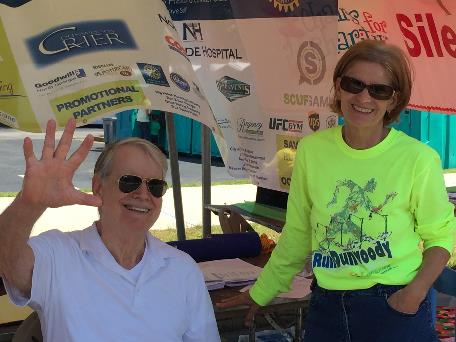 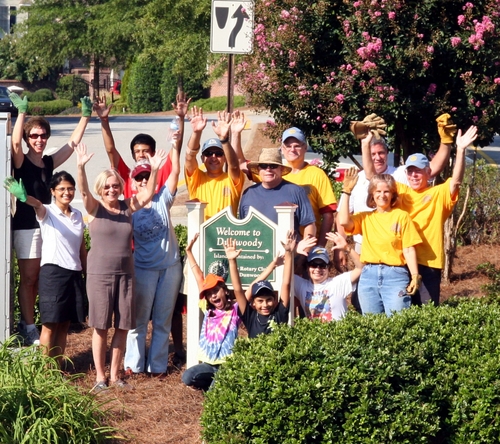 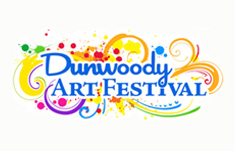 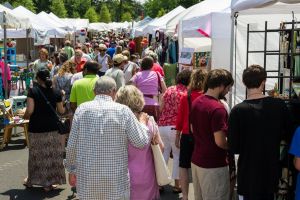 Maintaining “Monroe Park” traffic island with “Ranger Fred” Bounds
Dunwoody 4th of July
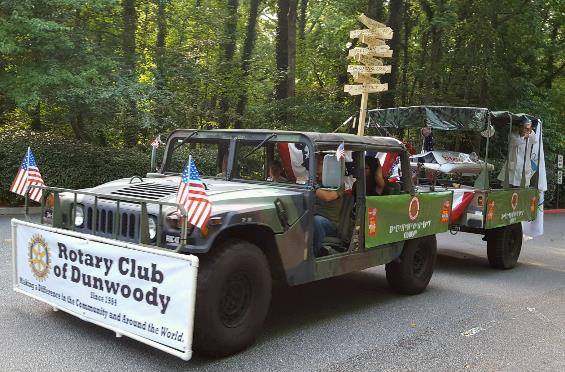 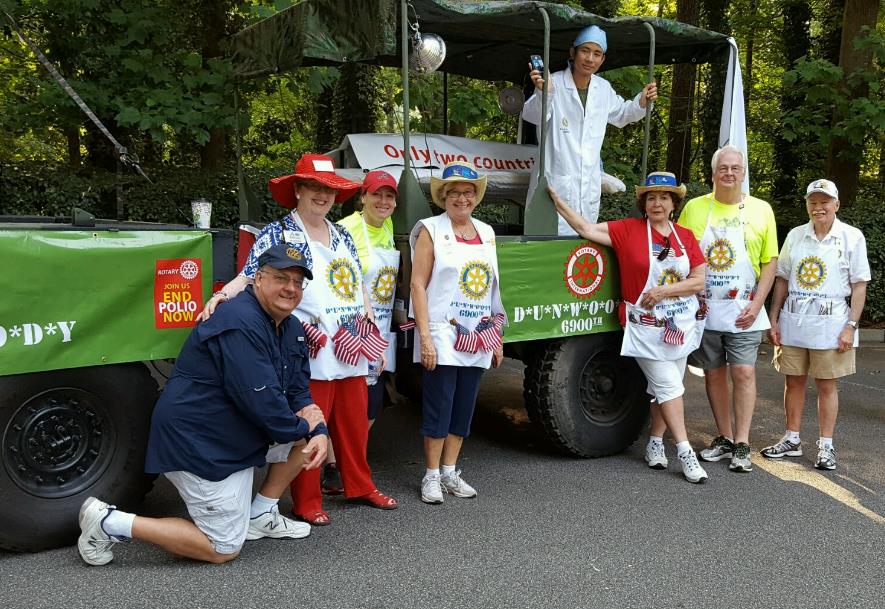 We celebrated a Happy New (Rotary) Year at the annual Dunwoody July 4 parade – with a MASH-themed float focused on End Polio Now, and a hot dog booth featuring roll back $1 prices (free to military)!
WE DARE TO enjoy our family of Rotary
Holiday Luncheon
Governors Ball
GRSP Student Welcome Party
St. Patrick’s Day with Singer Cindy Lou Harrington
Fourth of July
End of Year Celebration
RunDunwoody
GRSP Welcome Party
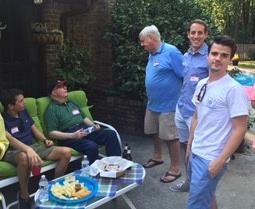 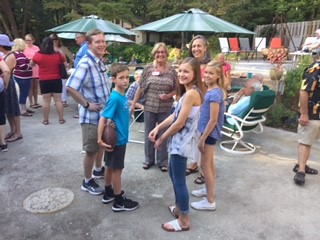 Rotarians gathered at the Woulfins to throw a welcome party – coincidentally Marc’s birthday!
Holiday Luncheon
Dresden Elementary School choir kicked off the celebration with their musical sunshine. Dunwoody has been a partner to Dresden for nearly 20 years.
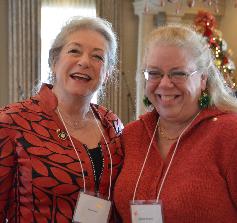 SHARING HOLIDAY CHEER
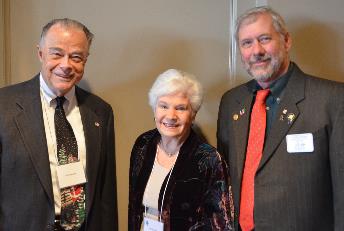 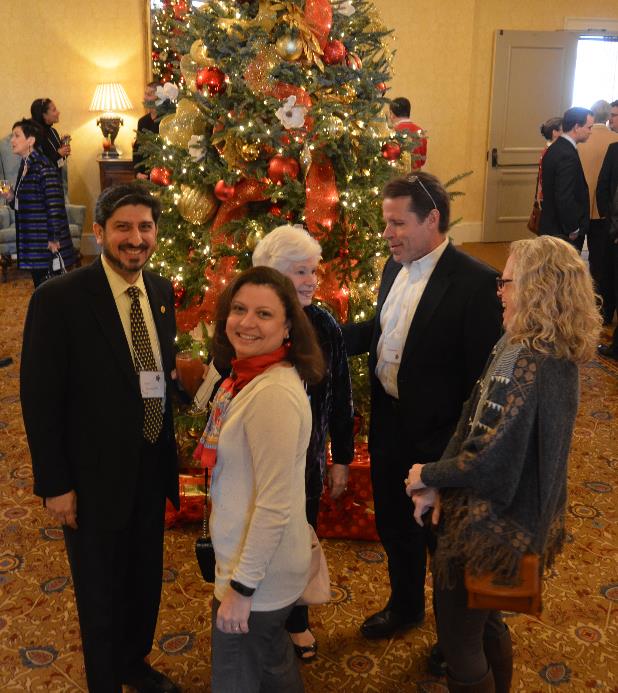 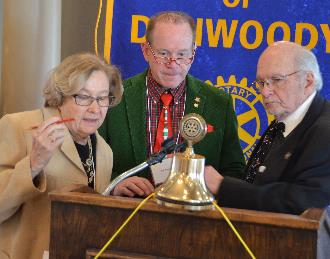 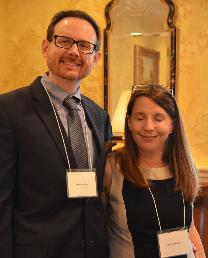 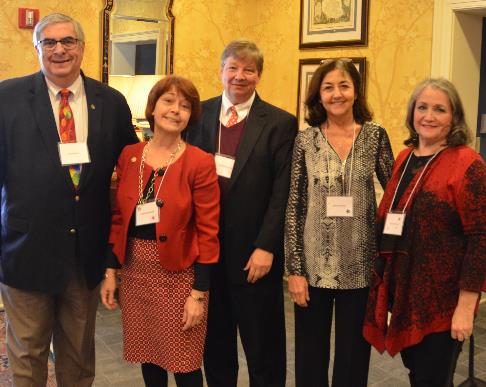 remembering Dennis Crean: Honorable Georgia Citizen
Rotarian Dennis Crean was honored posthumously at the holiday luncheon as an “Honorable Georgia Citizen” by the State.  State Rep. Tom Taylor worked with Secretary of State’s office and Governor’s office to honor Dennis. Pictured: Marie Crean and family with President Tina and government representatives.
RUNDUNWOODY
Our fall fundraiser … 5K Peachtree Qualifying run plus the Fun Run shown above. In 2016, we welcomed 480 runners and raised more than $42,000 in sponsor fees. Together with the Governors Ball in the spring,  RunDunwoody funds the work we do to make a difference in our local community and around the world.
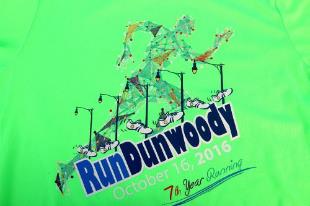 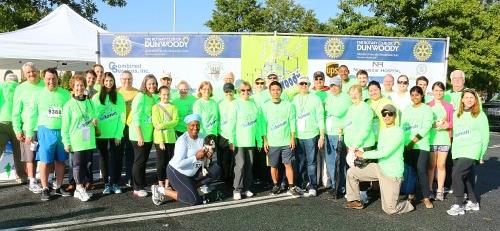 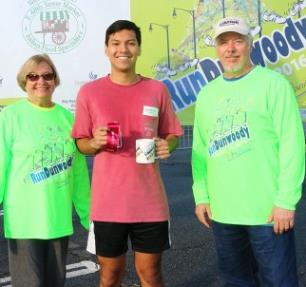 RUNDUNWOODY
Powered by volunteers from the Dunwoody Family of Rotary … including Rotarians and their families, the Atlanta Rotaract Club and Dunwoody High School Interact Club. Thanks to Bob O’Brien for leading this event!
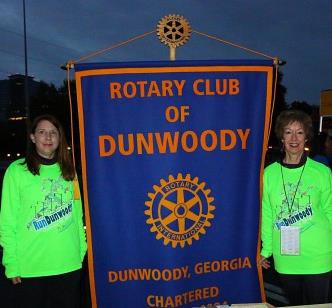 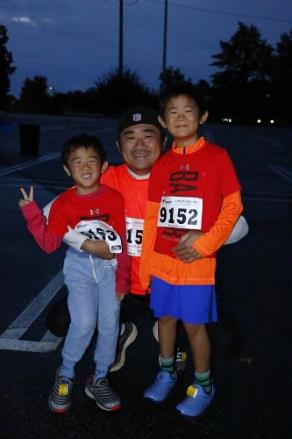 RUNDUNWOODy: JUST A GLIMPSE
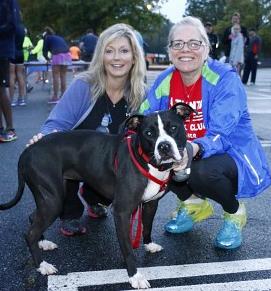 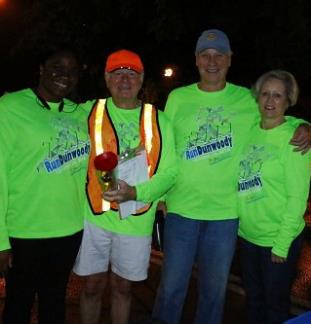 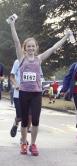 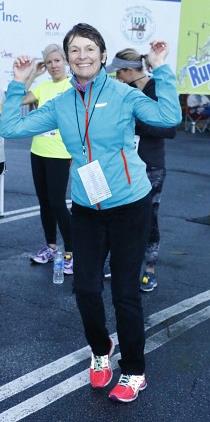 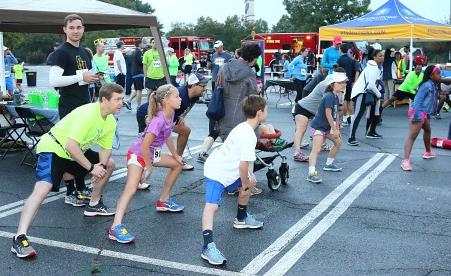 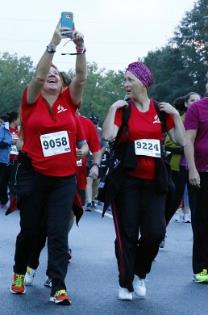 GOVERNOR’s Ball
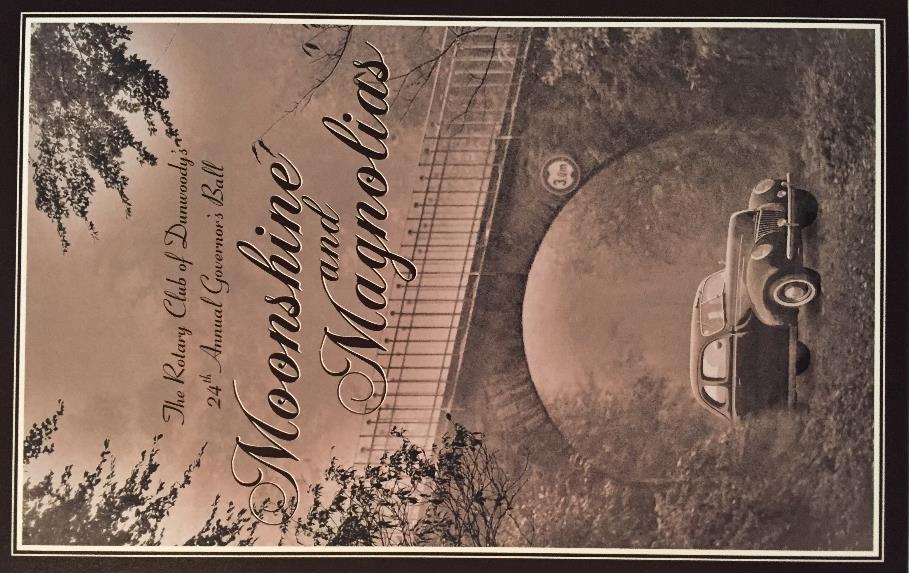 Held Saturday, March 4, 2017 at the Westin Atlanta Perimeter North … we can assure you that it was a great party … and funds were raised to support the Rotary Club of Dunwoody as it “Dares to Be Better” and make a positive difference in the world.
Governor’s Ball …        seems like last night (Oh it was!)
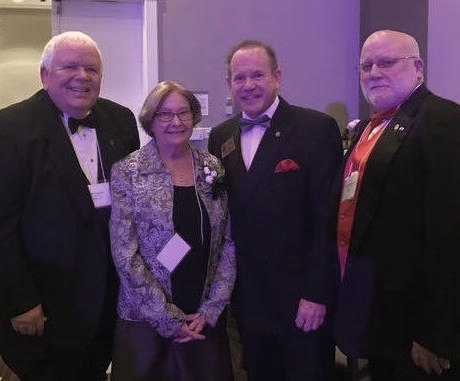 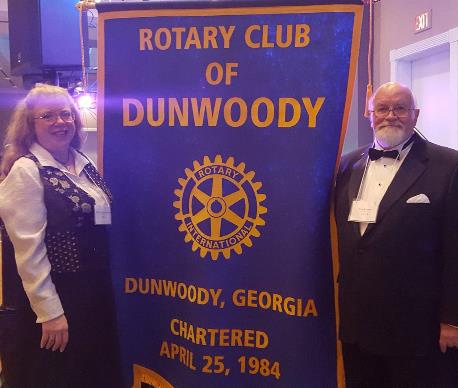 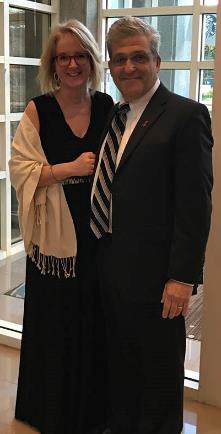 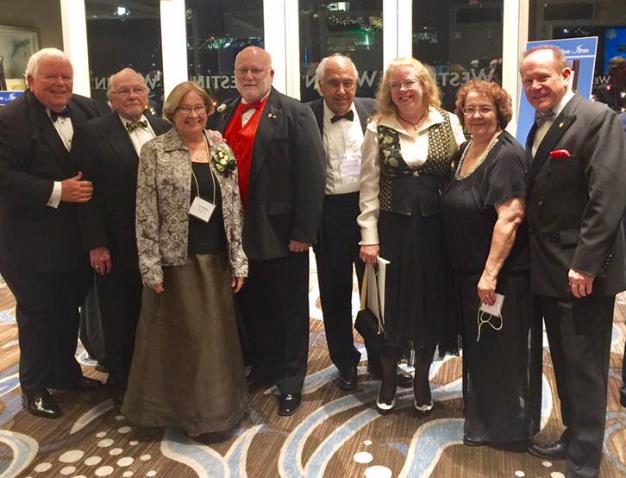 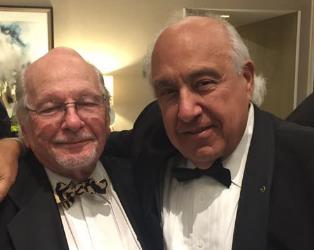 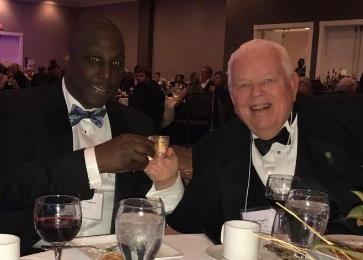 Dunwoody Rotary …                 in the news
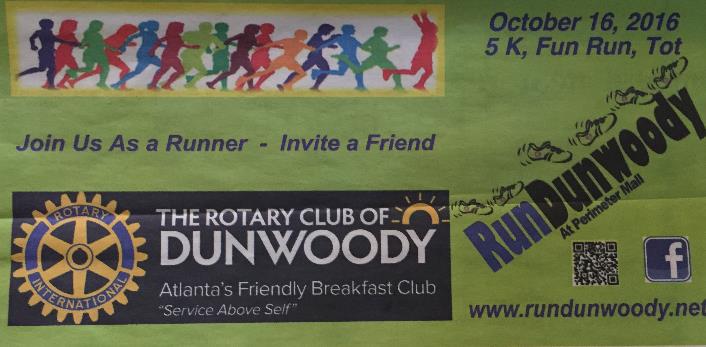 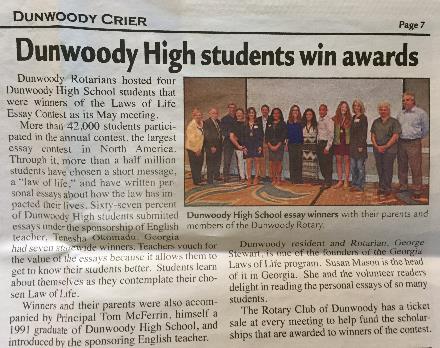 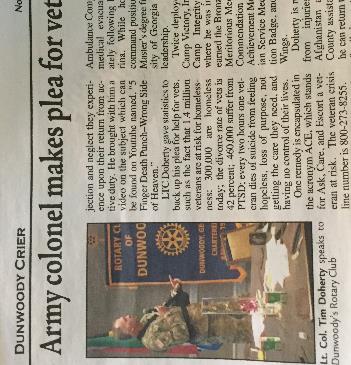 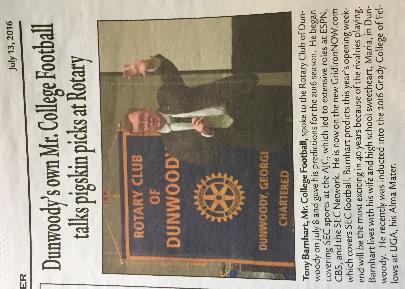 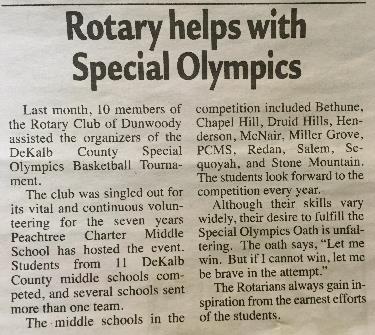 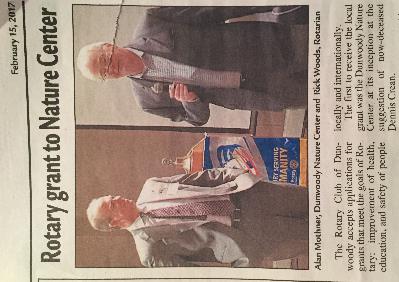 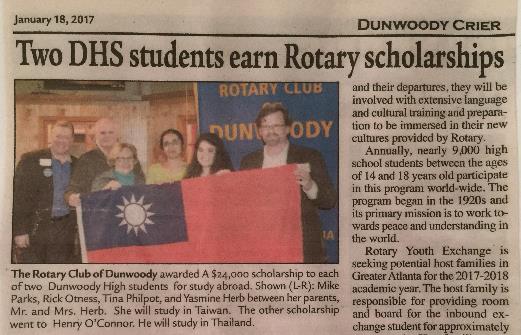 A few of the many examples of Dottie Ransom’s fine work telling the Dunwoody story
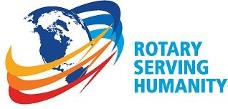 The Rotary Club of Dunwoody
Daring to Be Better … Inspire Youth … Serve the Community and the World … Enjoy the Family of Rotary along the way!